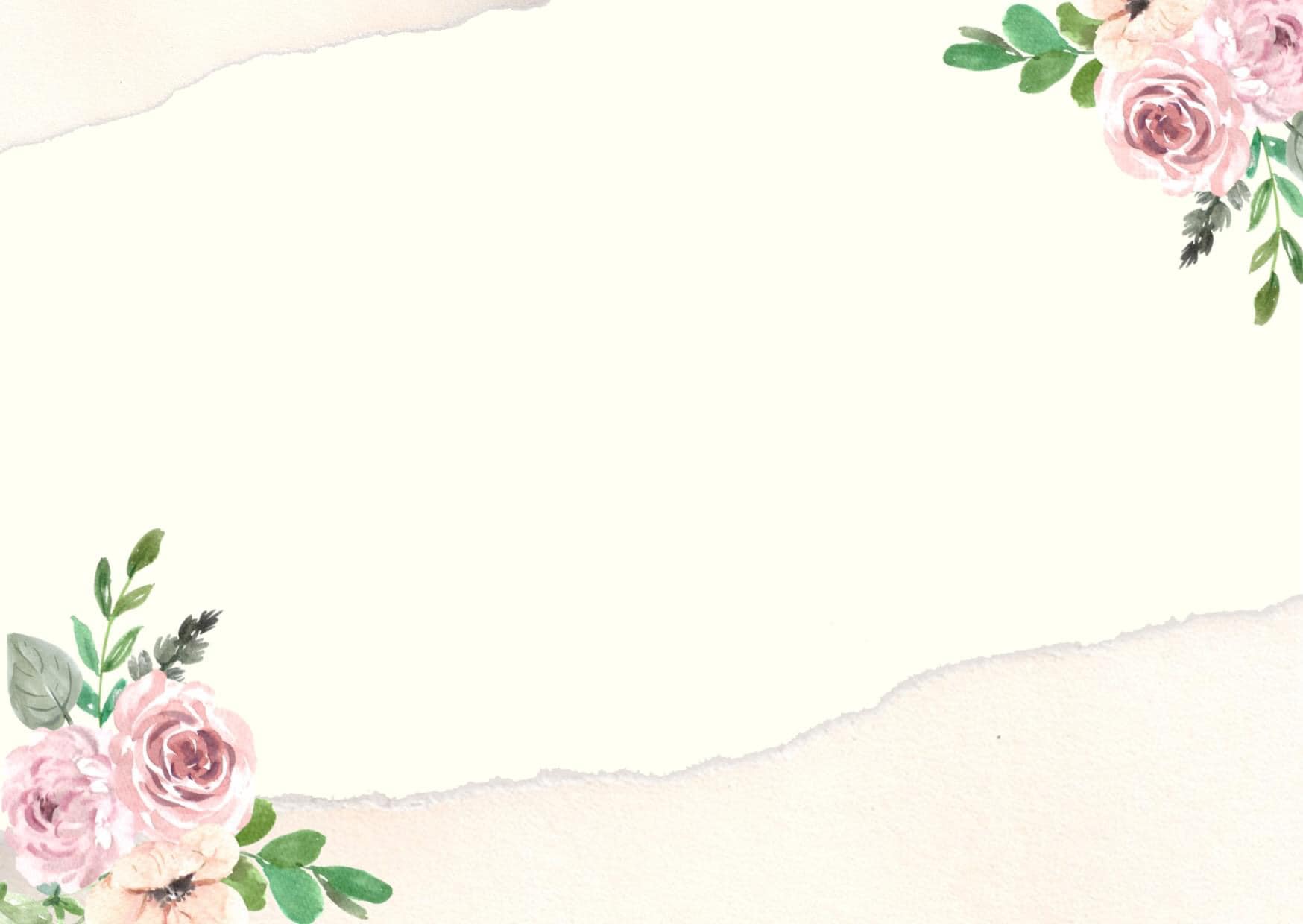 ỦY BAN NHÂN DÂN QUẬN ĐỐNG ĐA
TRƯỜNG TIỂU HỌC TAM KHƯƠNG
Chào mừng các thầy giáo, cô giáo 
dự giờ tiết học Toán lớp 2A1!
Giáo viên: Đào Thị Yến
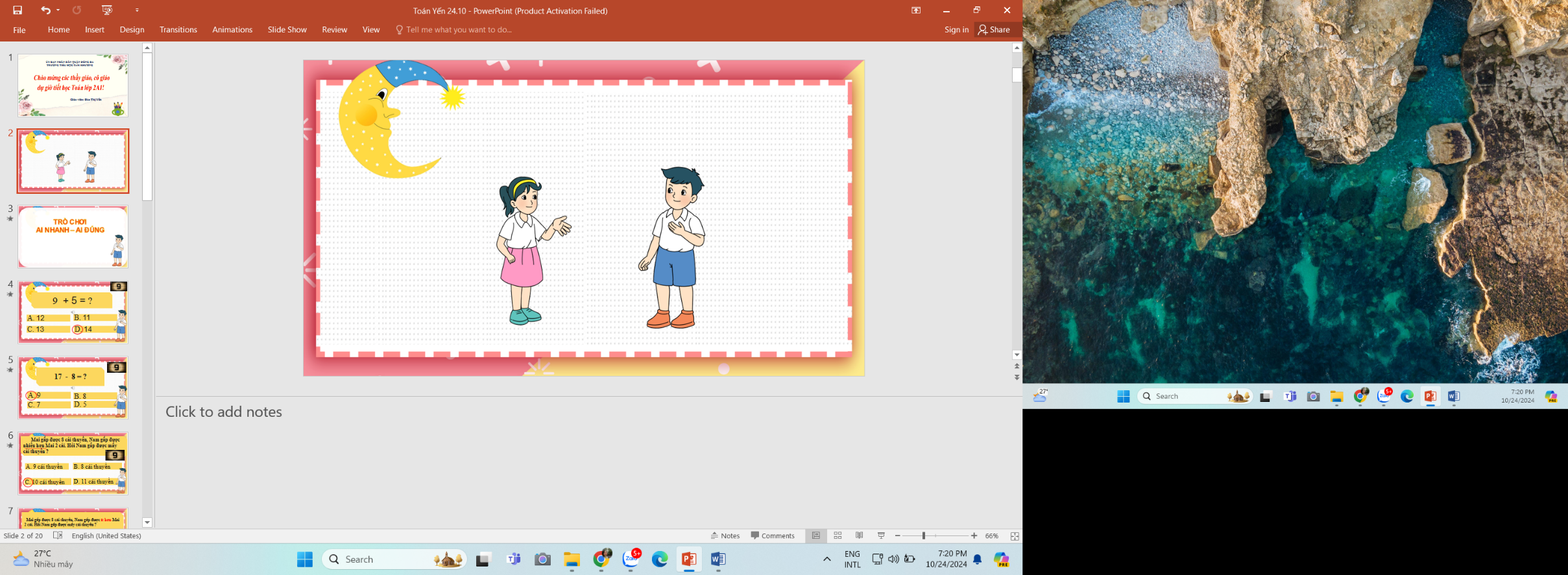 TRÒ CHƠI 
AI NHANH – AI ĐÚNG
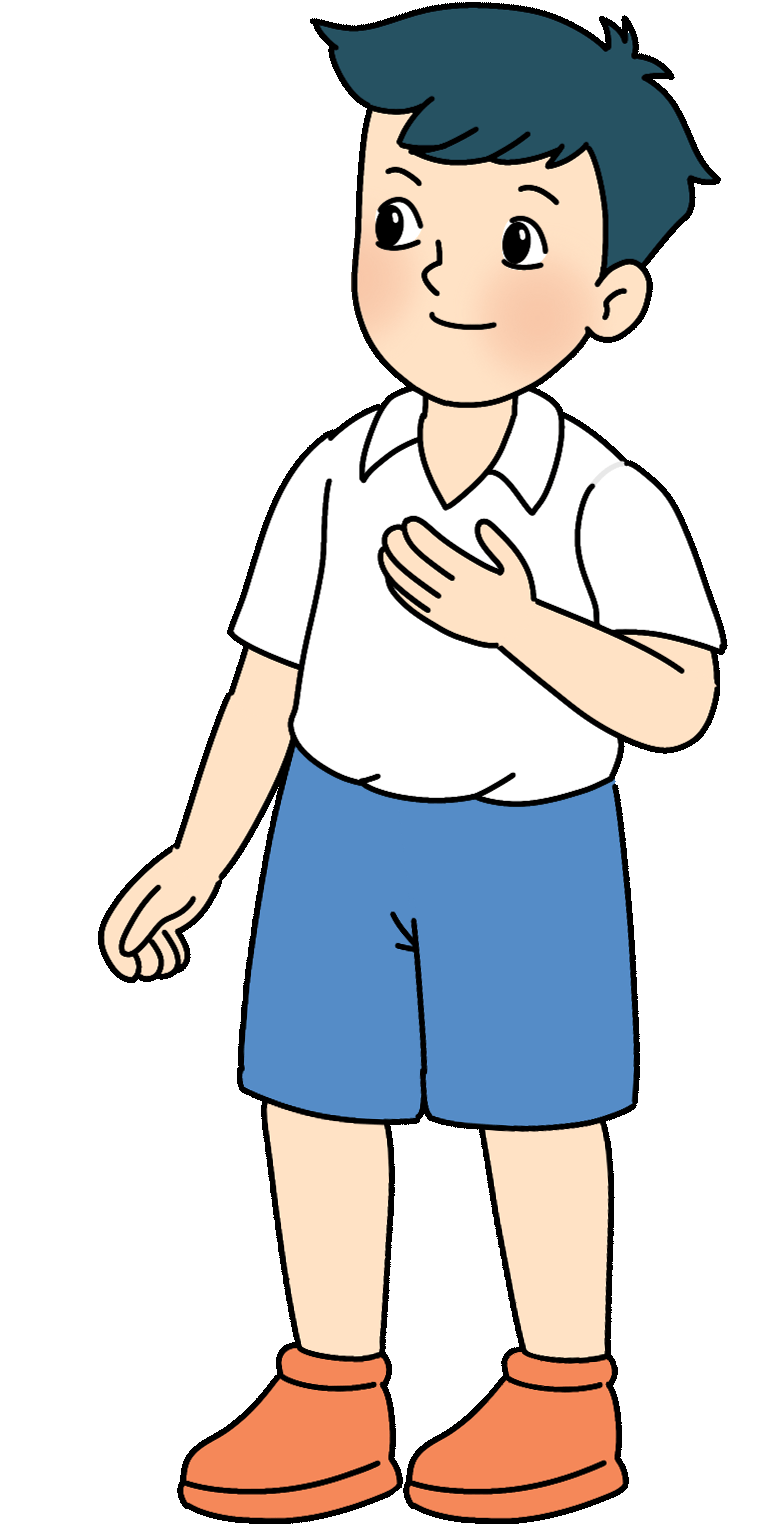 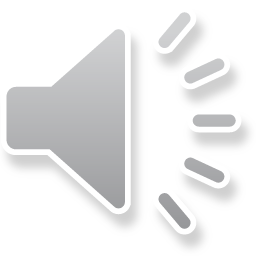 9  + 5 = ?
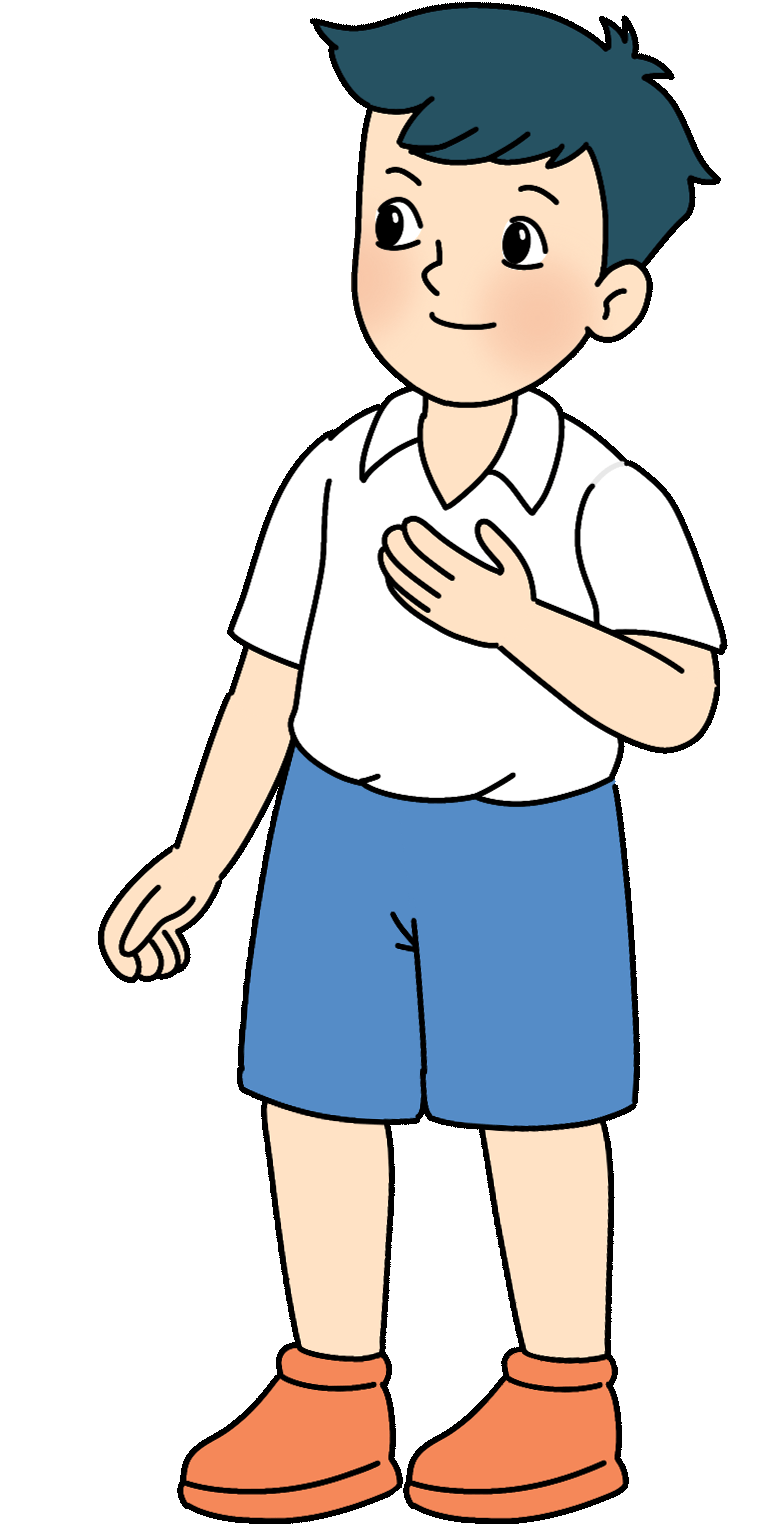 B. 11
A. 12
D. 14
C. 13
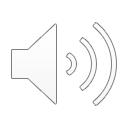 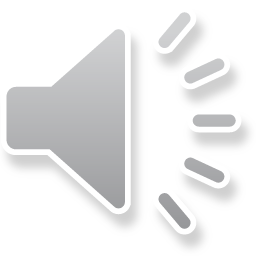 [Speaker Notes: 10s]
17  -  8 = ?
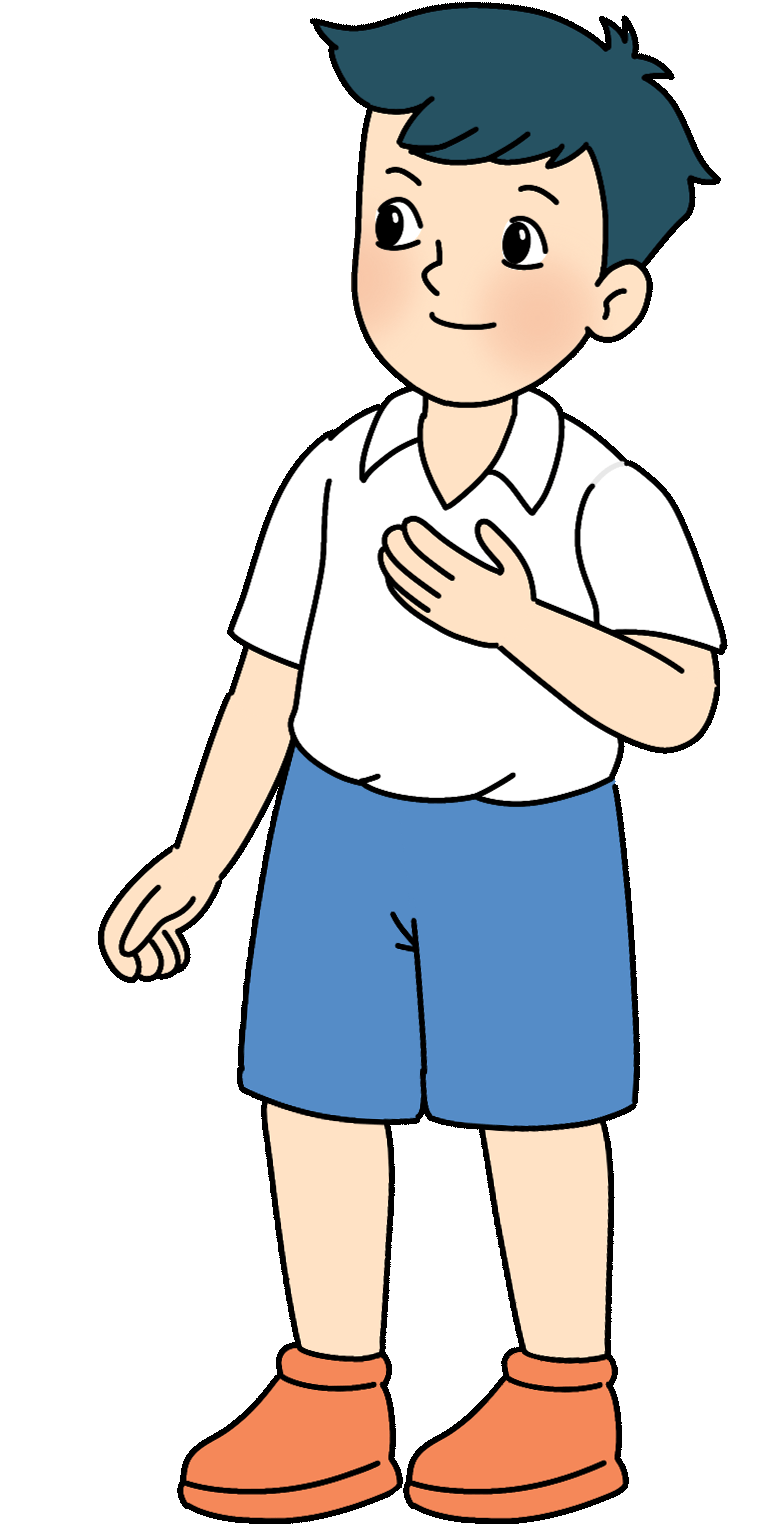 A. 9
B. 8
D. 5
C. 7
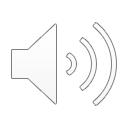 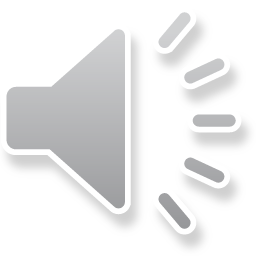 [Speaker Notes: 10s]
Mai gấp được 8 cái thuyền, Nam gấp được nhiều hơn Mai 2 cái. Hỏi Nam gấp được mấy cái thuyền ?
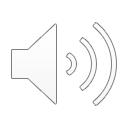 B. 8 cái thuyền
A. 9 cái thuyền
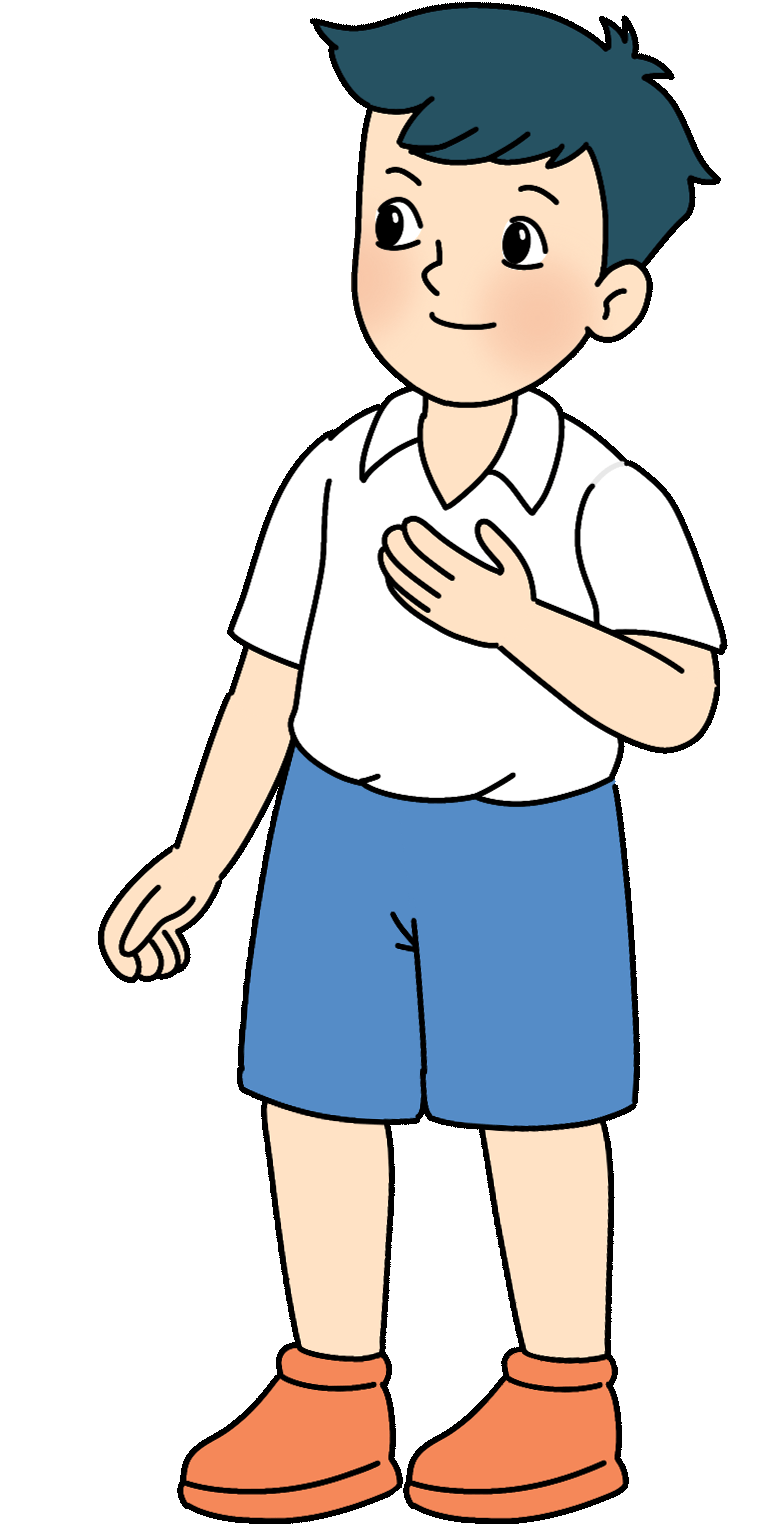 D. 11 cái thuyền
C. 10 cái thuyền
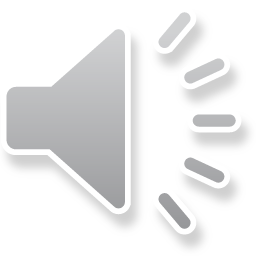 Mai gấp được 8 cái thuyền, Nam gấp được nhiều hơn Mai 2 cái. Hỏi Nam gấp được mấy cái thuyền ?
[Speaker Notes: *** đổi nhiều hơn thành – ít hơn và màu đỏ , bay mất 4 đáp án a b c d]
Mai gấp được 8 cái thuyền, Nam gấp được ít hơn  Mai 2 cái. Hỏi Nam gấp được mấy 
cái thuyền ?
[Speaker Notes: *** đổi nhiều hơn thành – ít hơn và màu đỏ , bay mất 4 đáp án a b c d]
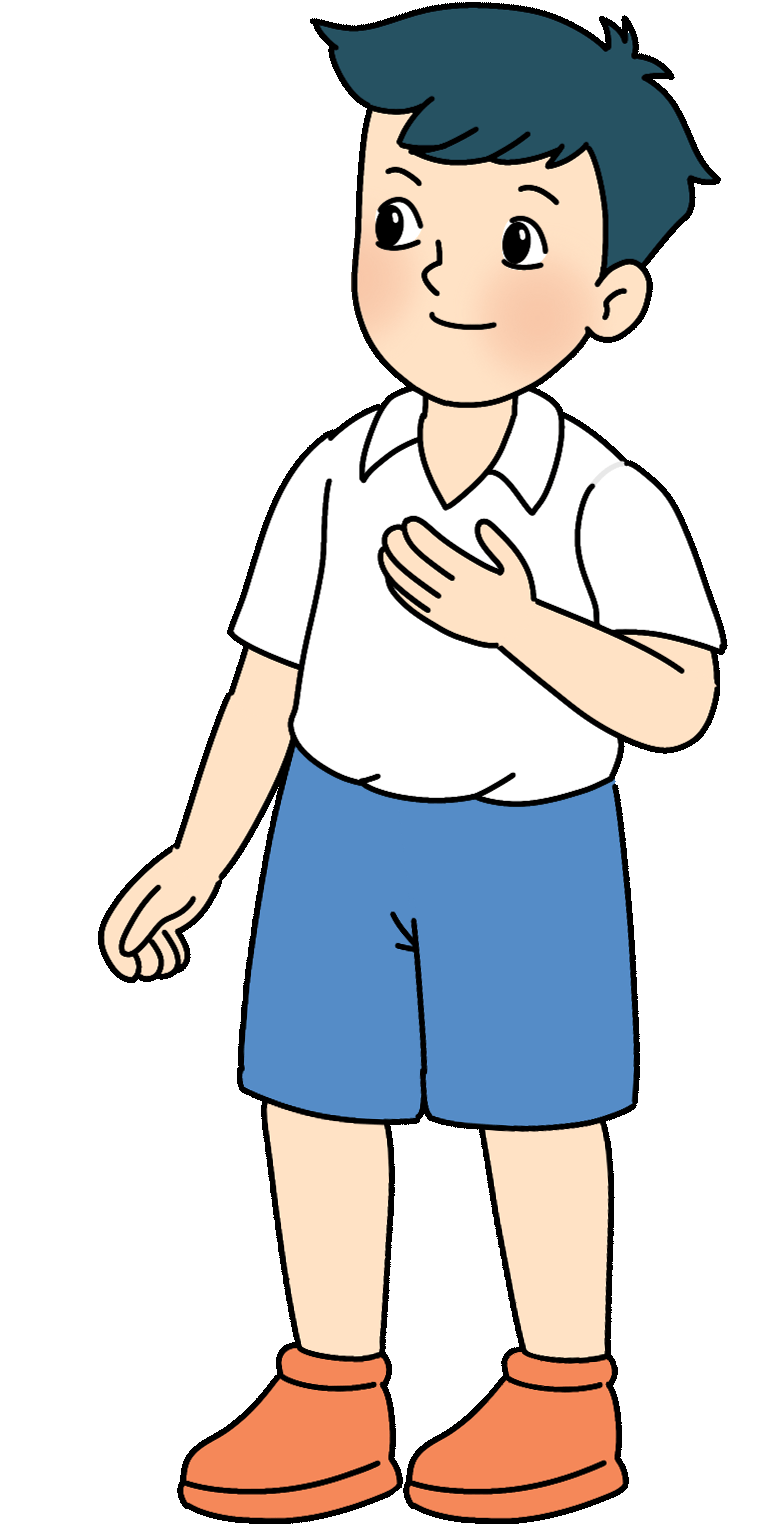 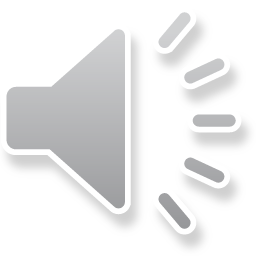 Trong hội thi hát quan họ, thôn Thượng tham gia 9 tiết mục, thôn Hạ tham gia ít hơn thôn Thượng  3 tiết mục. Hỏi thôn Hạ tham gia bao nhiêu tiết mục ?
Tóm tắt:
: 9 tiết mục
Thôn Thượng
: 3 tiết mục
Thôn Hạ ít hơn thôn Thượng
: ... tiết mục?
Thôn Hạ:
[Speaker Notes: Dòng thôn hạ đi cùng ; 3 tiết mục 
Thôn hạ ; … tiết mục]
Trong hội thi hát quan họ, thôn Thượng tham gia 9 tiết mục, thôn Hạ tham gia ít hơn thôn Thượng 3 tiết mục. Hỏi thôn Hạ tham gia bao nhiêu tiết mục?
Bài giải:
Số tiết mục thôn Hạ tham gia là :
9    –   3   =   6   (tiết mục)
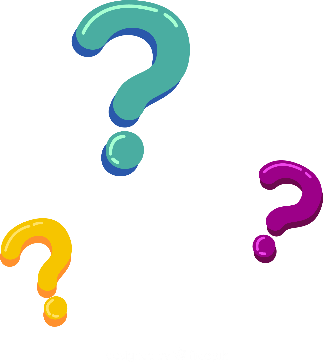 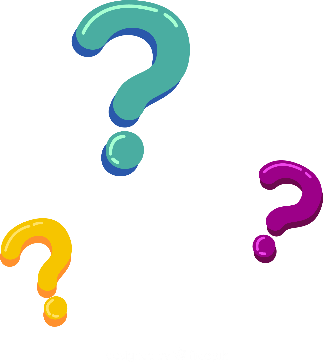 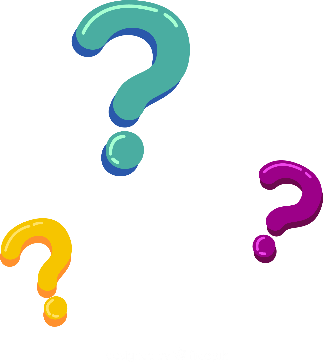 Đáp số:   6    tiết mục
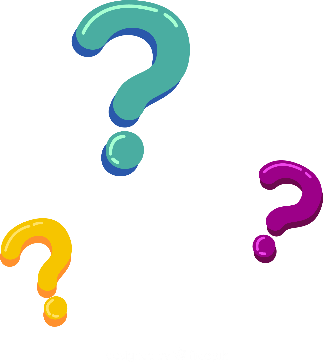 [Speaker Notes: - đổi màu ít hơn]
Trong hội thi hát quan họ, thôn Thượng tham gia 9 tiết mục, thôn Hạ tham gia ít hơn thôn Thượng 3 tiết mục. Hỏi thôn Hạ tham gia bao nhiêu tiết mục?
Bài giải:
Số tiết mục thôn Hạ tham gia là :
9    –   3   =  6 (tiết mục)
Đáp số: 6 tiết mục
[Speaker Notes: - đổi màu ít hơn]
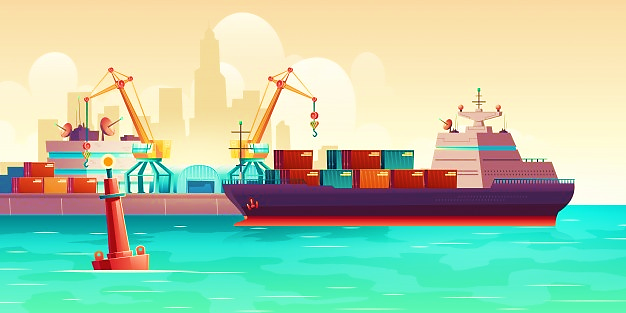 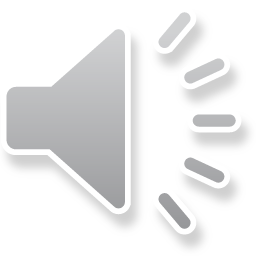 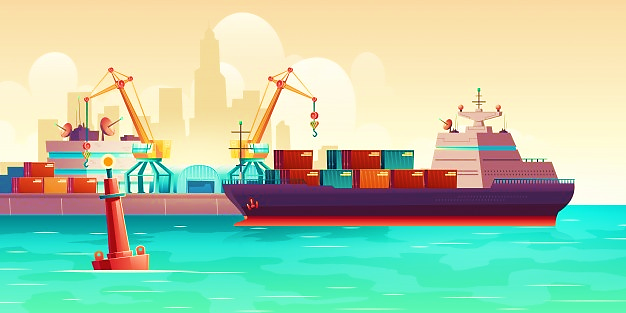 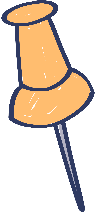 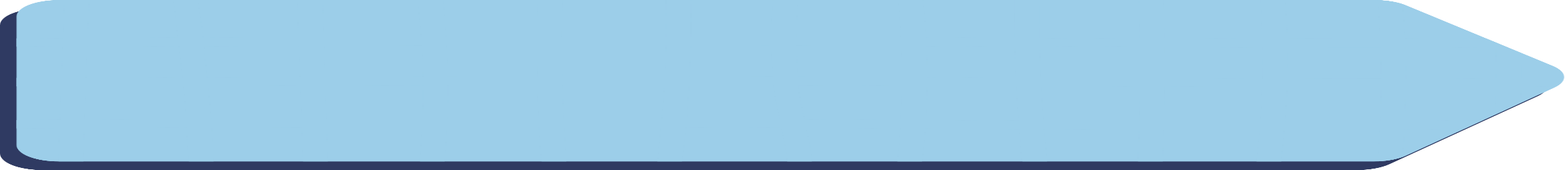 1. Giải bài toán theo tóm tắt sau:
Tóm tắt:
Tàu thứ nhất
:20 thùng hàng
Tàu thứ hai nhiều hơn tàu thứ nhất
:8 thùng hàng
:... thùng hàng?
Tàu thứ hai:
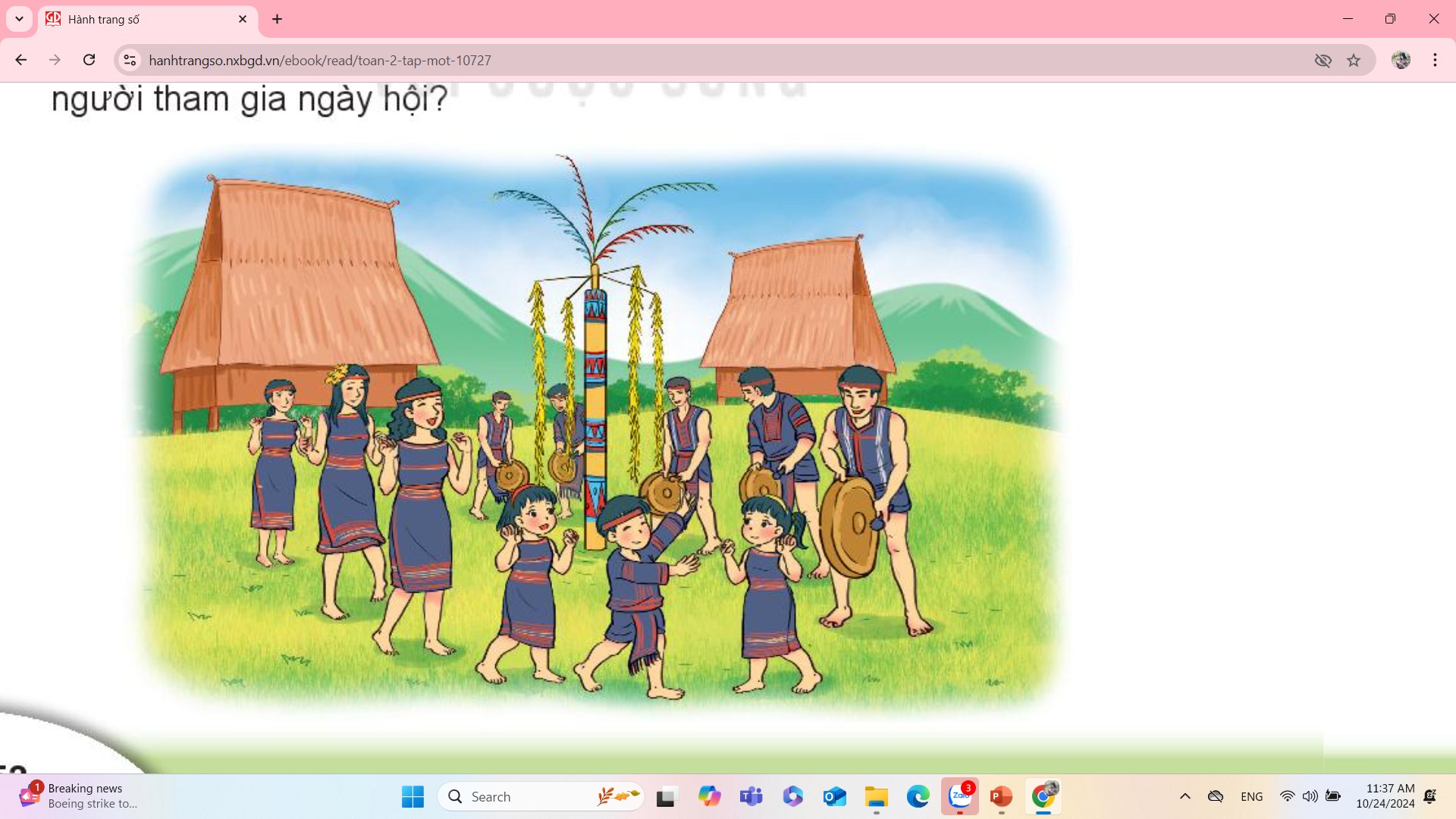 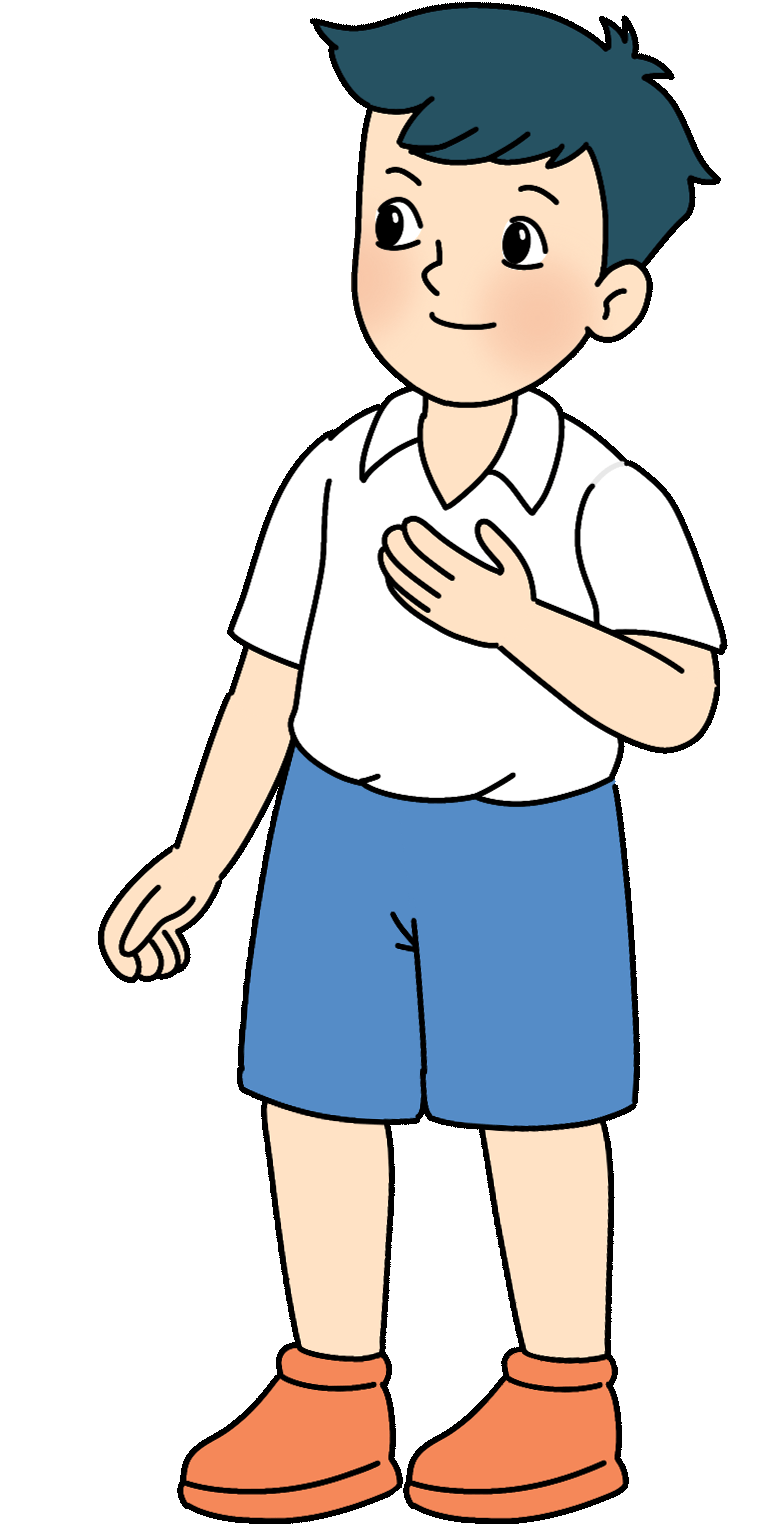 Tây Nguyên
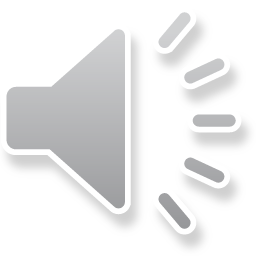 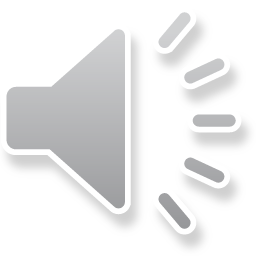 [Speaker Notes: Ảnh tây nguyên]
2. Trong ngày hội cồng chiêng, đội Một có 11 người tham gia, đội Hai có số người tham gia ít hơn đội Một là 4 người. Hỏi đội Hai có bao nhiêu người tham gia ngày hội?
Tóm tắt:
Đội Một
: 11 người
Đội Hai ít hơn đội Một
: 4 người
:... người?
Đội Hai
2.Trong ngày hội cồng chiêng, đội Một có 11 người tham gia, đội Hai có số người tham gia ít hơn đội Một là 4 người. Hỏi đội Hai có bao nhiêu người tham gia ngày hội?
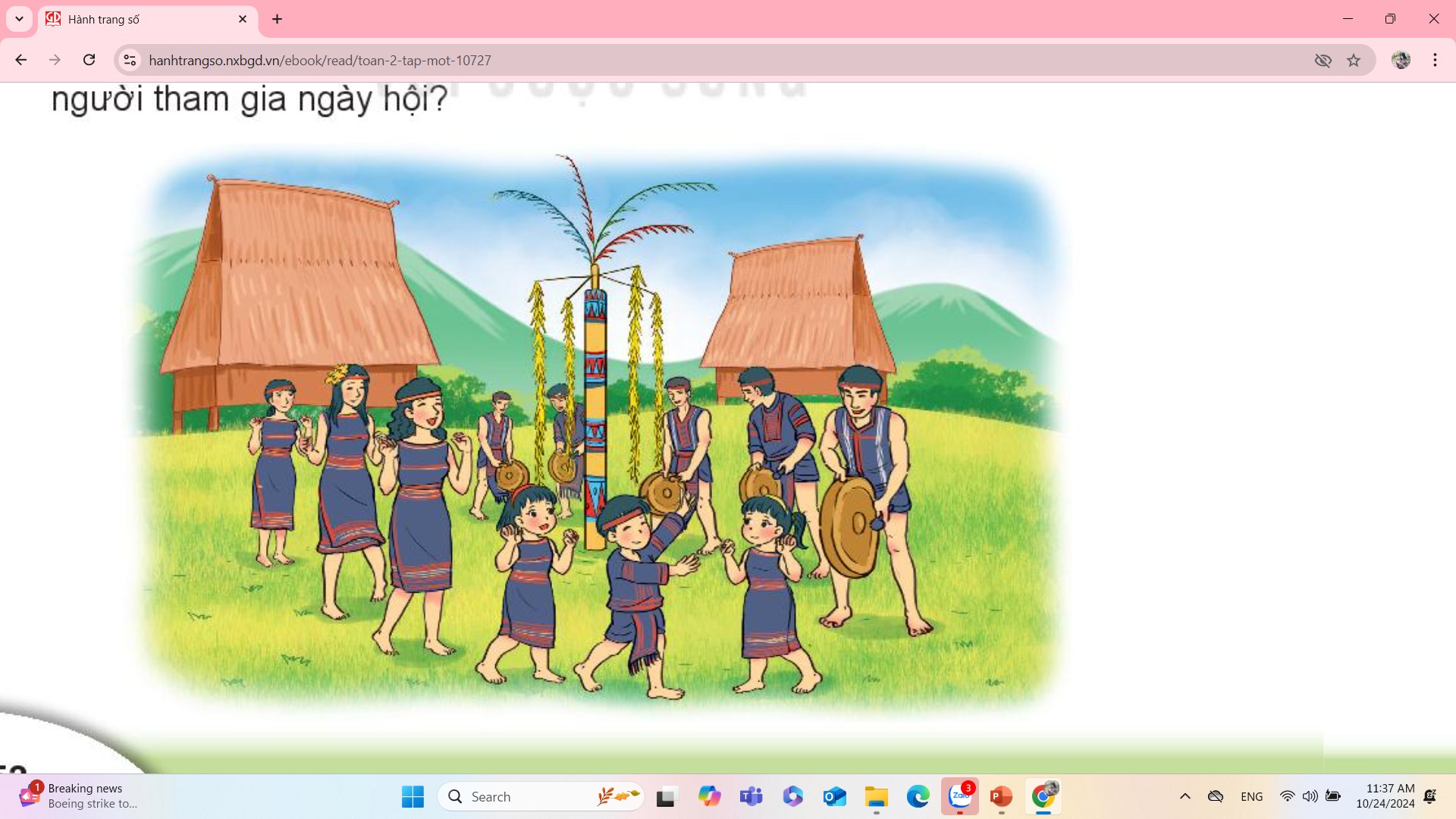 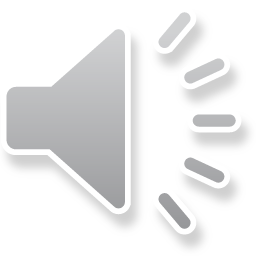 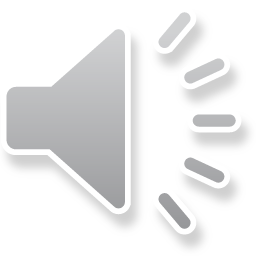 [Speaker Notes: Ảnh tây nguyên]
VẬN DỤNG
Trân trọng cảm ơn các thầy cô giáo 
và các em học sinh !
Dặn dò
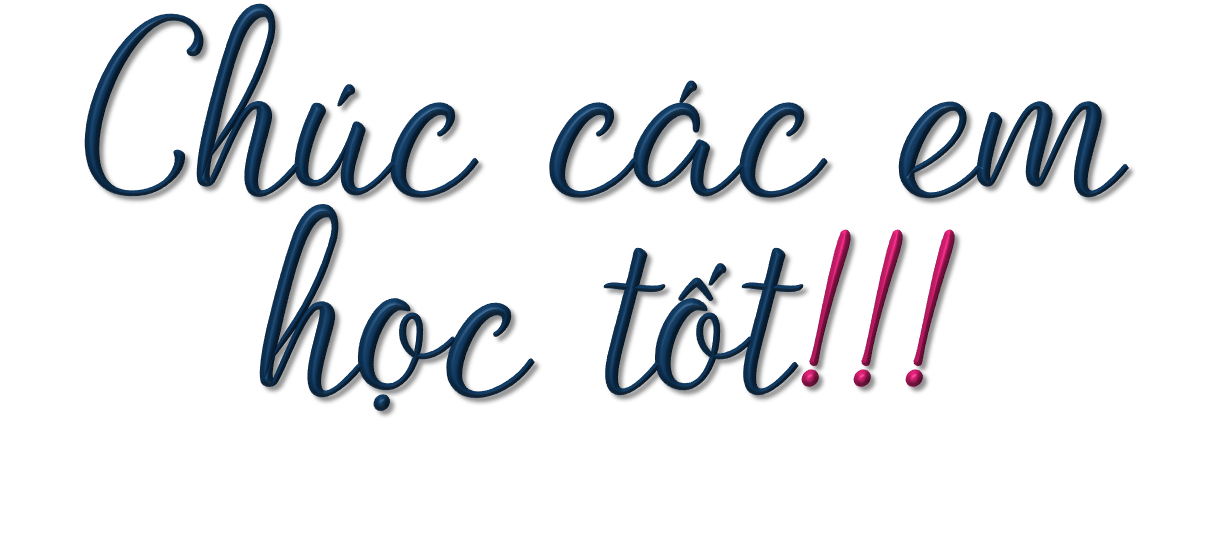